Using Cognitive Science to Introduce Students to Learning that SticksLaura Brandt and Kara Bosman Libertyville High School, Illinois
[Speaker Notes: https://drive.google.com/drive/folders/1FdLFlTh13O2xRF6gZqyHbHaYEb29MLLg 

Folder for Presentation Materials: Demos/Handouts.etc. https://drive.google.com/drive/folders/1B5ttcMofiRatfAwxllUM888J5or6wBTI]
Cognitive Psychology
The science behind understanding how the mind works, conducting empirical research into how people perceive, remember, and think.

Helps us learn and retrieve information more effectively and efficiently
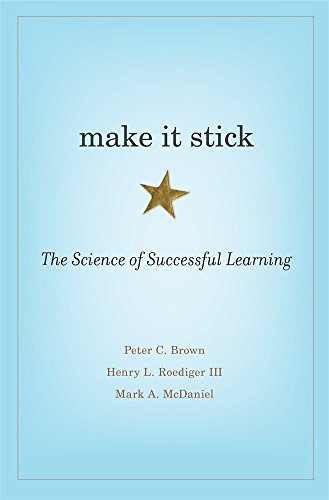 Why?
Implement best practices in teaching and learning to improve students learning experiences in our classrooms and in the long-term.
3
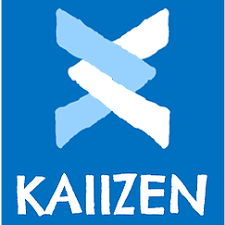 Lessons from Make it Stick
•Dispel myths about how students best prepare, study, and learn.
•Introduce strategies backed by cognitive science.
•Explain and share examples of strategies.
•Implement best practices. 
•Reflect on your own practice.
Continual Improvement
This is not what we want for our students
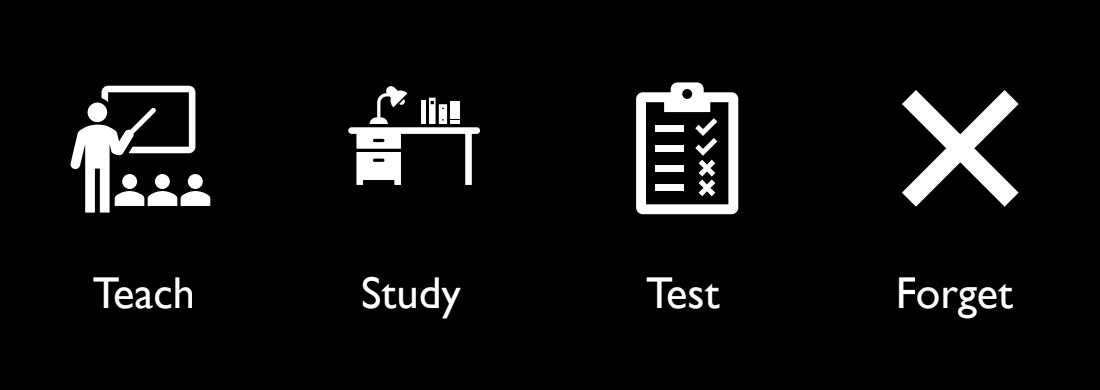 This is what we want for our students
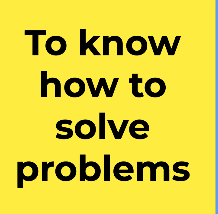 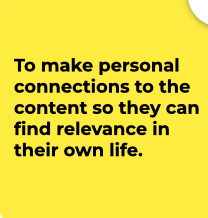 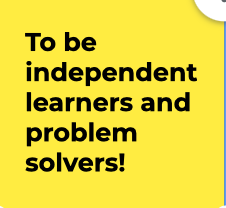 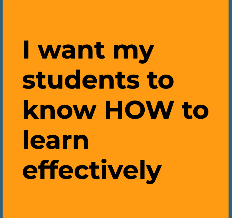 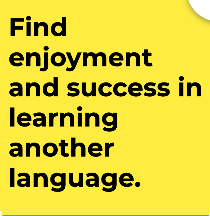 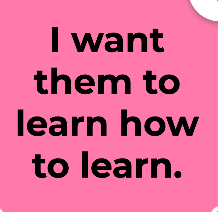 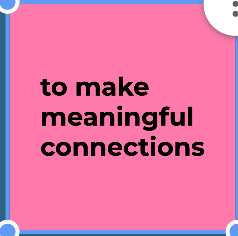 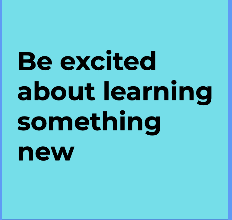 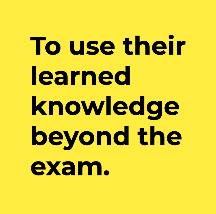 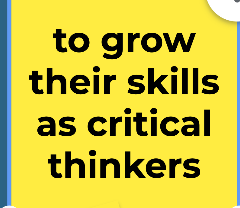 All Comments taken from instructors at Libertyville High School
Generation
Reflection
Elaboration
7
A Quick Introduction to Neuroscience
How does information make it into memory?
Multi-Store Model of Memory
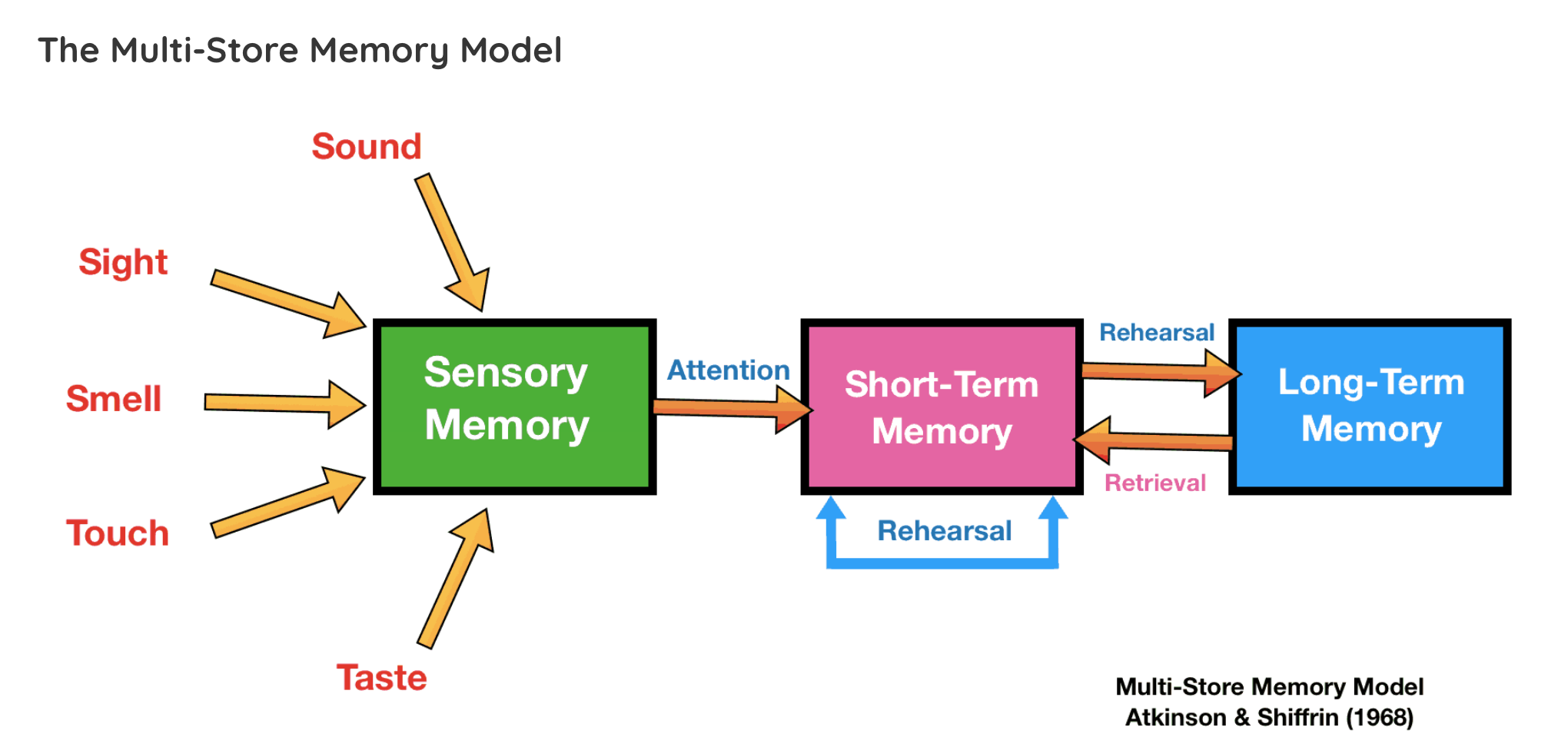 Cognitive Strategies Preview
Interleaving/ Varied Practice
Metacognition
Levels of Processing
1
3
5
2
4
6
Retrieval Practice/ Testing Effect
Serial Position Effect
Distributed Practice
10
Myth
Information discussed early in the course will be retained later.
11
1.
Interleaving/ Varied Practice
Mixing together different topics (content) or forms of practice (skill) in order to facilitate learning
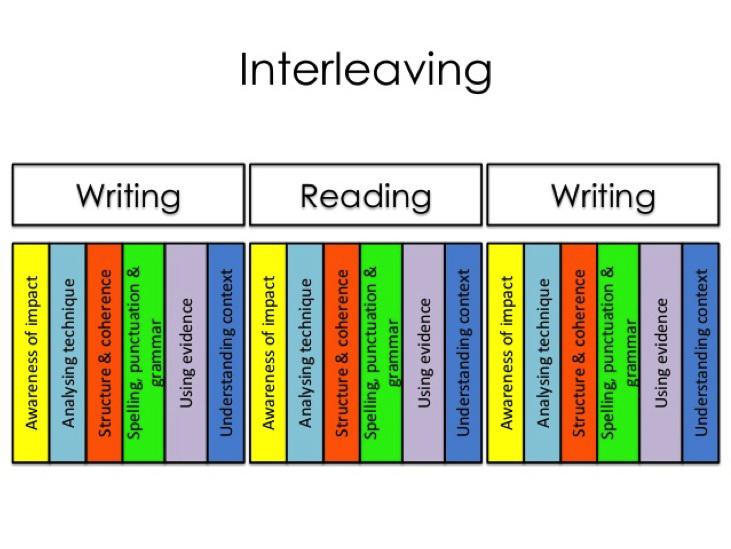 13
Interleaving
Psychology
Exams 
1st Semester: 
Current Chapter MCQ (30-35 questions) +1  free-response
2nd Semester: 
Current Chapter MCQ (30-35 questions) + 10 Qs (1 chapter from 1st Semester) + 1 free-response
14
Interleaving
Base new learning on a foundation of prior knowledge.
Content
When we discuss memory, review to brain structures. 
When we discuss disorders, review to neurotransmitters.
When we discuss treatment, review perspectives.
15
Design quizzing exercises that reach back to concepts and learning covered earlier in the term.
16
[Speaker Notes: Page 227]
REFLECTION
How can you implement interleaving into the courses that you teach?
Myth
I know that I really understand something when the learning is easy.
18
Myth: 
As long as you are doing something to prepare for the test, you will do well.
19
2.
RETRIEVAL PRACTICE/ TESTING EFFECT
We don’t want students to fool themselves into thinking they’ve learned.
Retrieval Practice/Testing Effect
Mnemonic Devices
One Sun/Peg Word Method:An object is associated with a number (1-10) each number has a rhyming peg word and the peg word is associated with the object to be recalled.

Method of Loci: Using a location (house, school, etc.) to place object to be remembered. Good for lists of items, order or operations, names, etc.
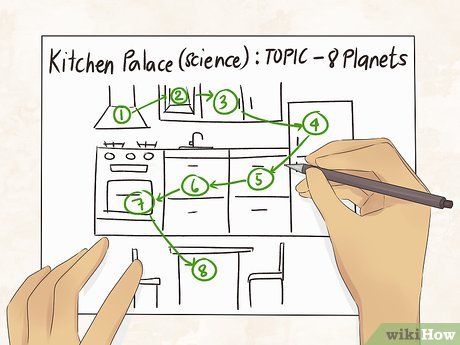 21
Retrieval Practice/Testing Effect
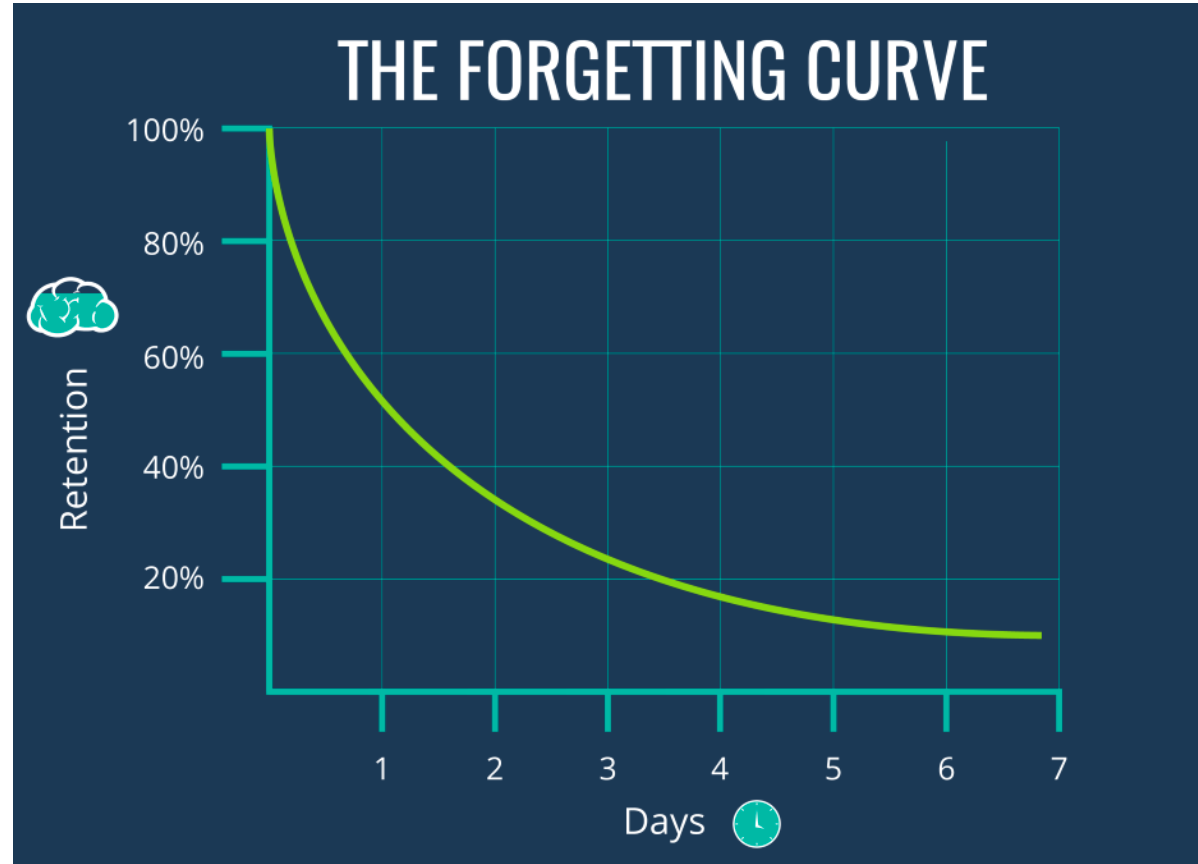 Traditional study methods
Retrieval Practice/Testing Effect
Study methods that include retrieval practice

Students scored a full letter grade higher on material that had been quizzed (pg. 35)
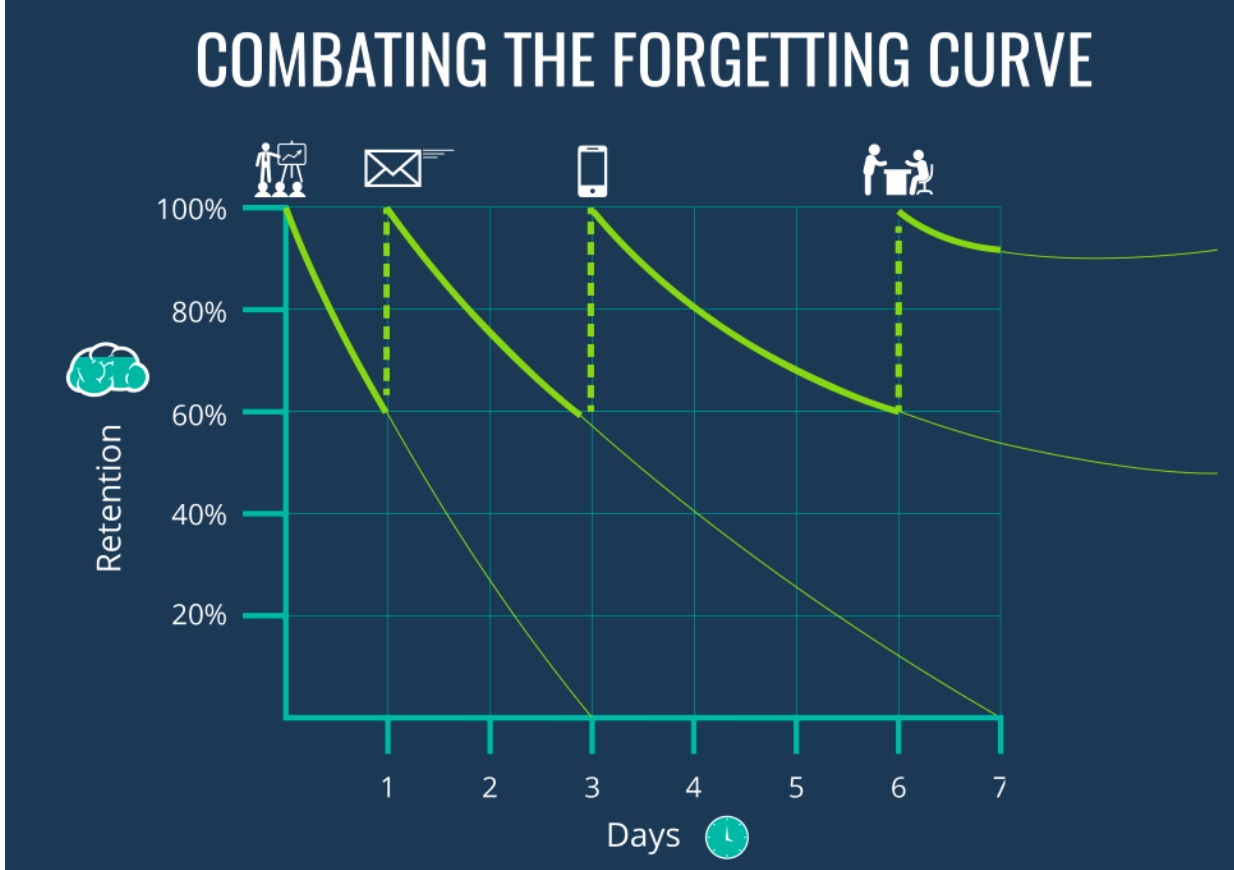 Retrieval Practice/Testing Effect
Flashcards: Practice cards beyond knowing a definition
Quizlet: https://quizlet.com/latest

Build formatives into notes.
https://docs.google.com/presentation/d/1TDXVUnZ7JThH4fPfy8D8K4dhNjlAFP-q/edit

Test in the moment
Socrative: https://www.socrative.com/#login

Pre-test and Practice Tests
AP classroom/Online test banks
24
Retrieval Practice/Testing Effect
Examples of Mnemonics
Biological Bases
PARAsympathtetic- PARAchute slows you down = REST & DIGEST
SAME 
                  S - sensory neurons
                  A - afferent neurons
                  M - motor neurons
                  E - efferent neurons
Motor vs. Sensory Cortex- motor is in the front of the car 
FPOT- F-Frontal, P-Parietal, O-Occipital, T-Temporal 
Lobes 
Frontal Lobe- when you do something dumb, you thump front of your forehead with palm of your hand 
Parietal lobe is patting top of your head saying “good job.”  You feel sensation because that person is hitting parietal lobe.
Occipital lobe- eyes in the back of your head
Temporal lobe- you hear the tempo of music through your ears 
Broca's area- If it’s a Broca you can’t a talka (Boca is mouth in Spanish)
Hippocampus-  hippocampus is like a college campus (you make a lot of memories & you learn a lot of things)
Retrieval Practice/Testing Effect
What can you do to improve Retrieval Practice?
•Free recall
•Testing Groups
•Summary Sheets
•Exit Questions: Paper or electronic (Google forms/Socrative)
•Self-quiz after reading
•Shoulder Partners: Explain in your own words, what we just learned and relate it to something your already know (page 222).
26
REFLECTION
How can you implement retrieval practice into the courses that you teach?
Myth: 
I know what I don’t know.
28
3.
METACOGNITION
Awareness and understanding of one's own thought processes.
Making mistakes and correcting them builds bridges to advance learning.
30
ACE form
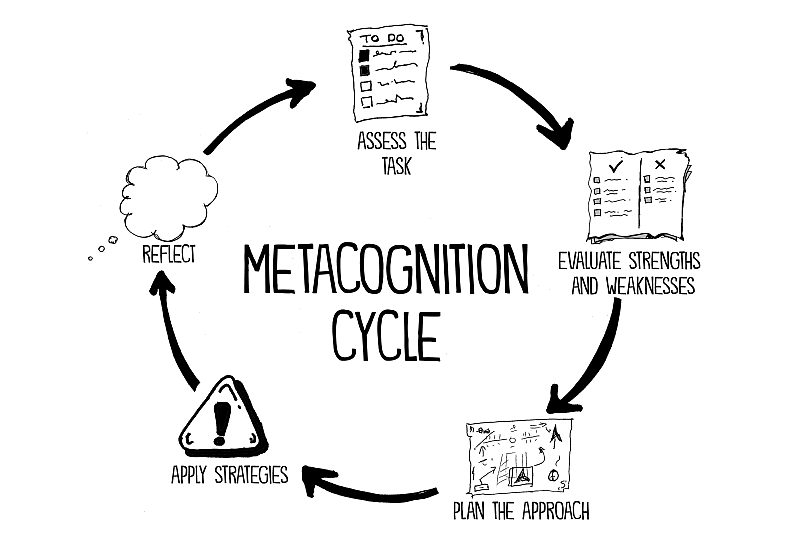 What areas on the assessment do you think you did well? Which areas are you still trying to improve your understanding?
What strategies will you use to improve each learning target in the future?
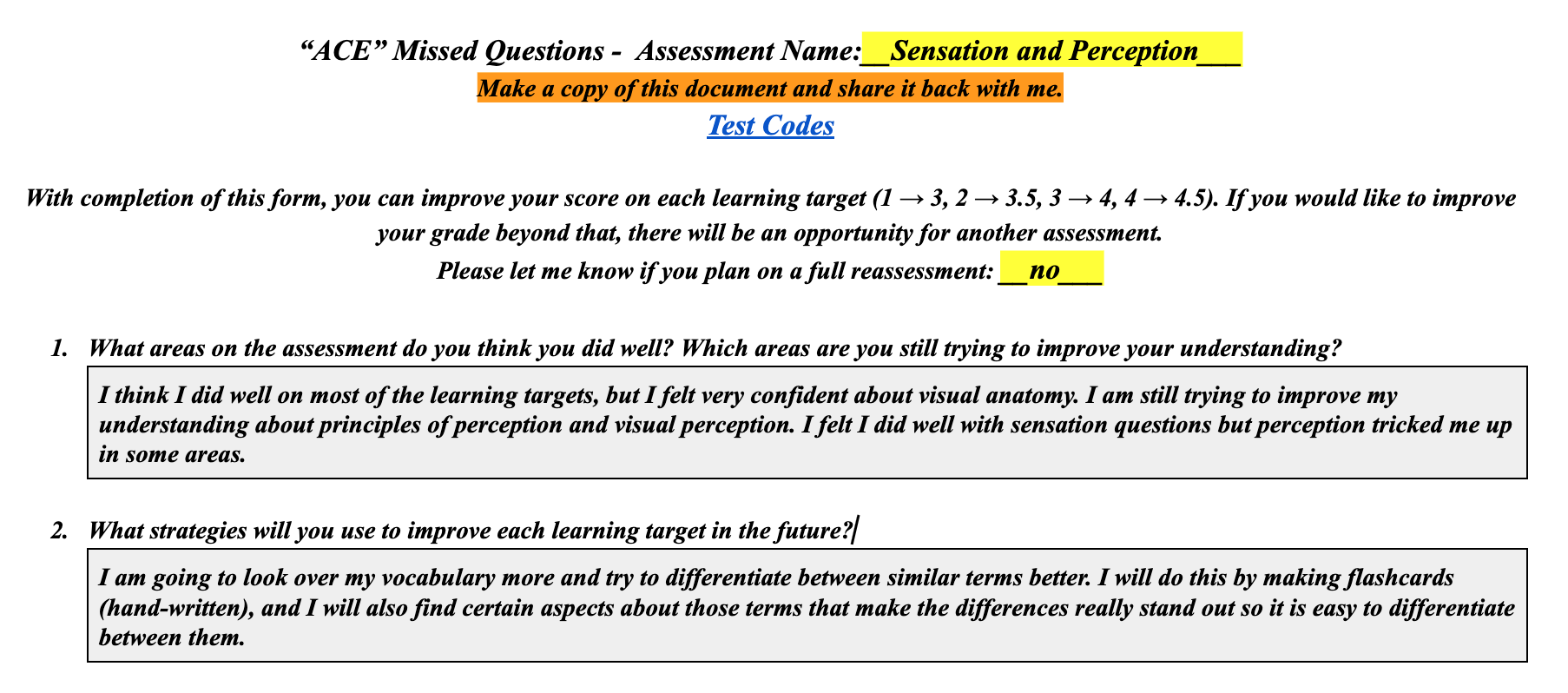 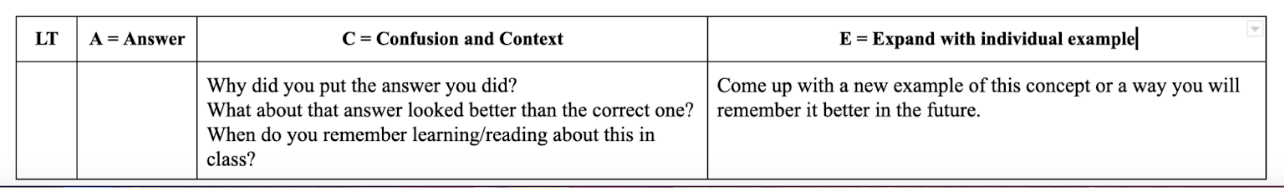 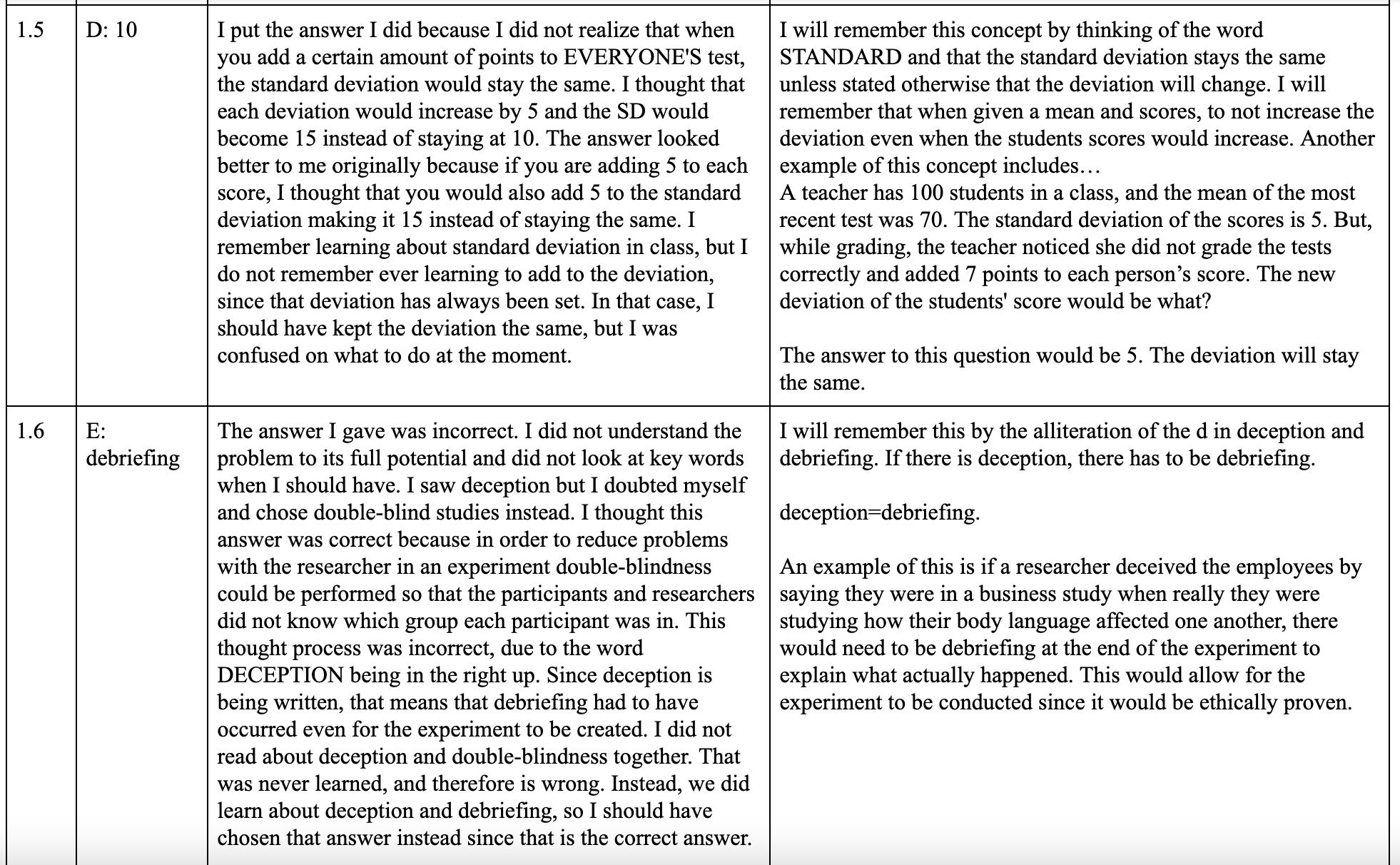 2,4,8,16
The above number sequence follows a certain pattern. Present another pattern of numbers and I will tell you if it fits the pattern. Then, try to guess the pattern.
Helping our students check their biases…
Confirmation Bias - tendency to search for, interpret, favor, and recall information in a way that confirms or supports one's prior beliefs
Hindsight Bias - tendency for people to perceive past events as having been more predictable than they actually were
Overconfidence - subjective confidence in judgments is greater than the objective accuracy of those judgments
35
[Speaker Notes: Page 26]
REFLECTION
How can you implement metacognition into the courses that you teach?
Learning that is easy is like writing in the sand, here today and gone tomorrow.
37
4.
Serial Position Effect
Serial Position Effect
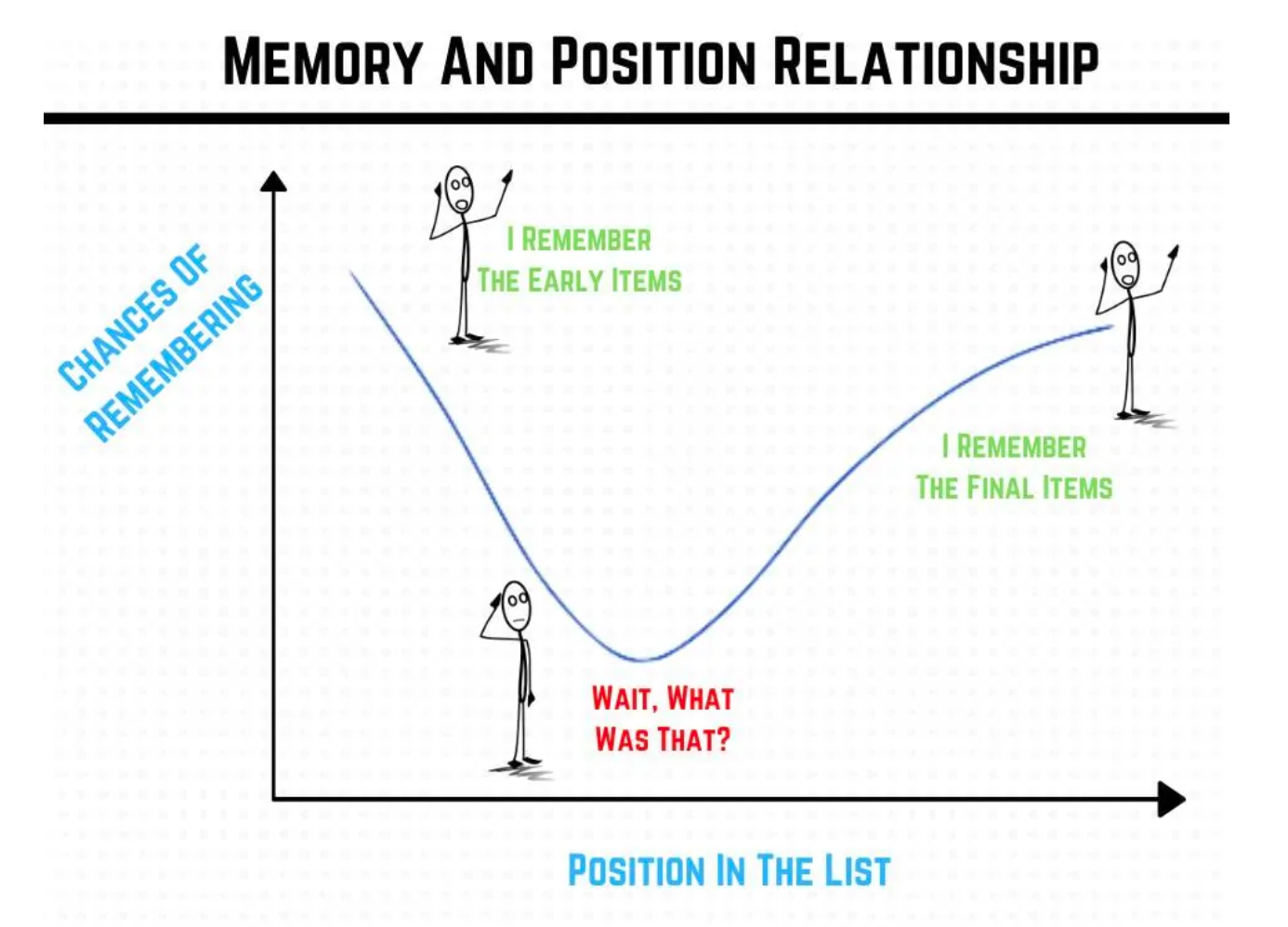 Serial Position Effect
Pomodoro Method
Working on a task for 20-25 minutes, and taking a short break for 3-5 minutes.
Serial Position Effect
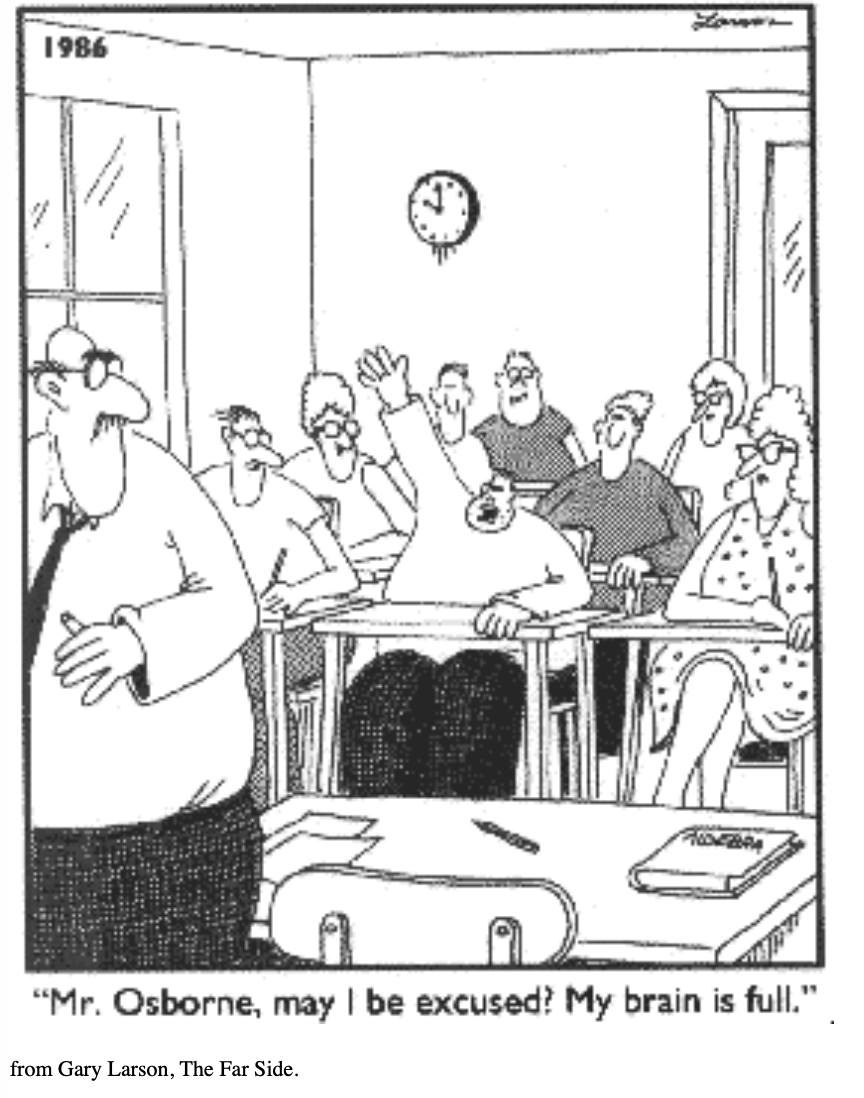 Serial Position Effect
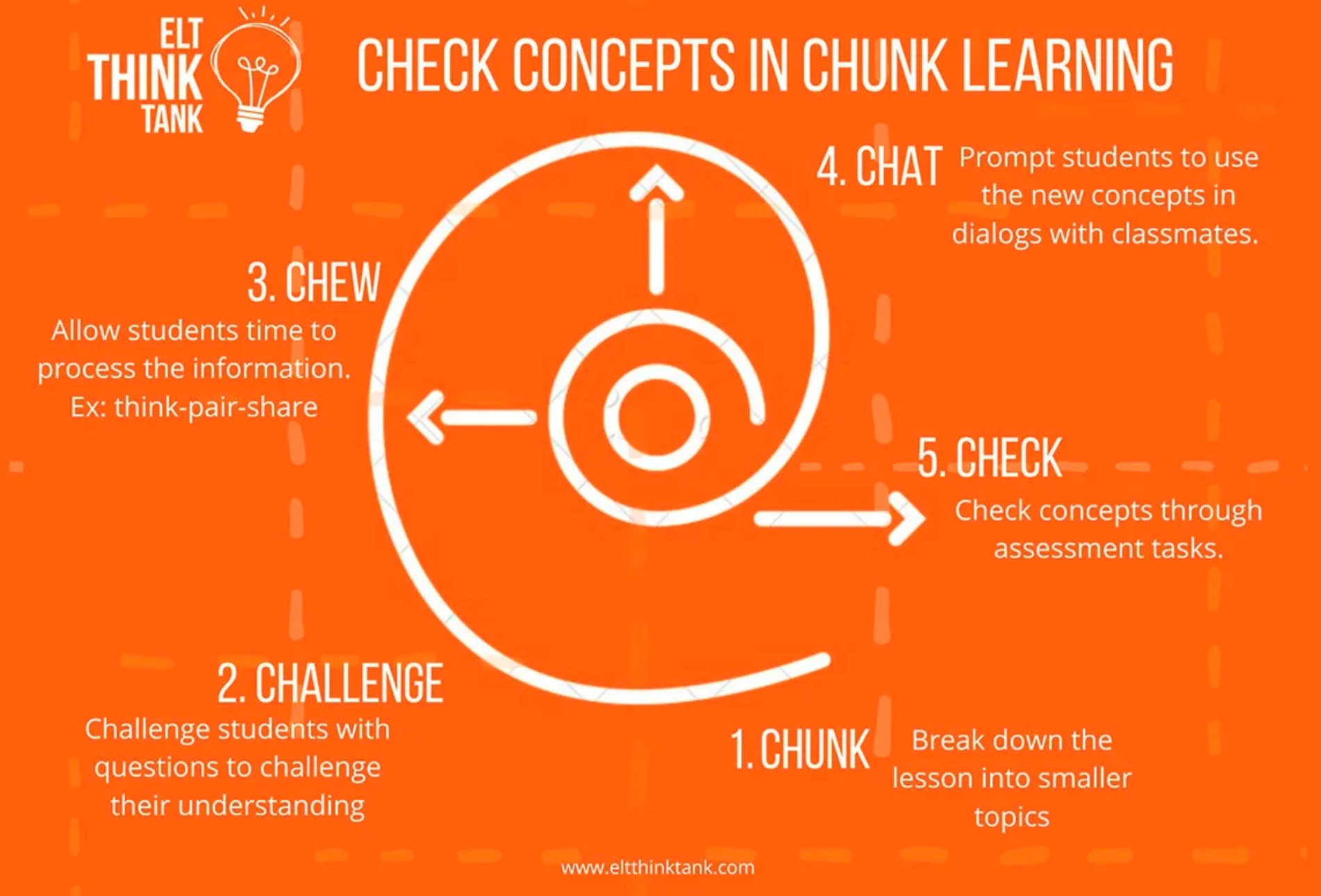 Serial Position Effect
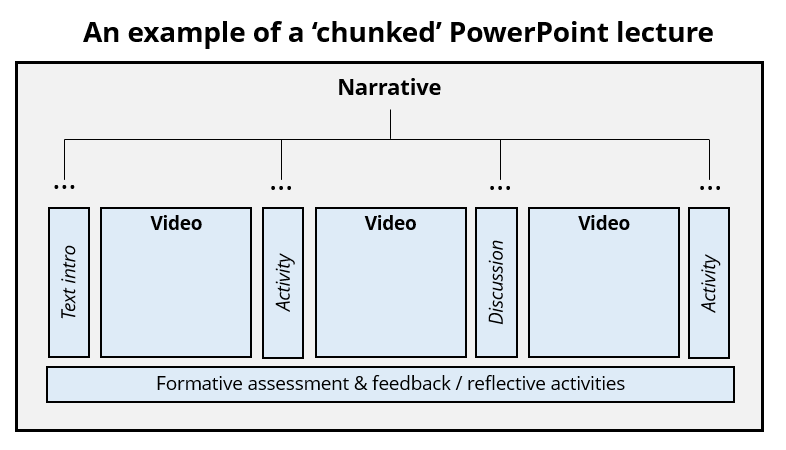 You learn better when you wrestle with new problems before being shown the solution.
44
[Speaker Notes: Page 226]
REFLECTION
How can you avoid the pitfalls of the serial position effect in the courses that you teach?
Myth
If I practice a single skill/concept until I am really good at it, I will be able to perfect the skill/concept
46
5.
Levels of Processing
“Learning is stronger when it matters, when the abstract is made concrete and personal.”
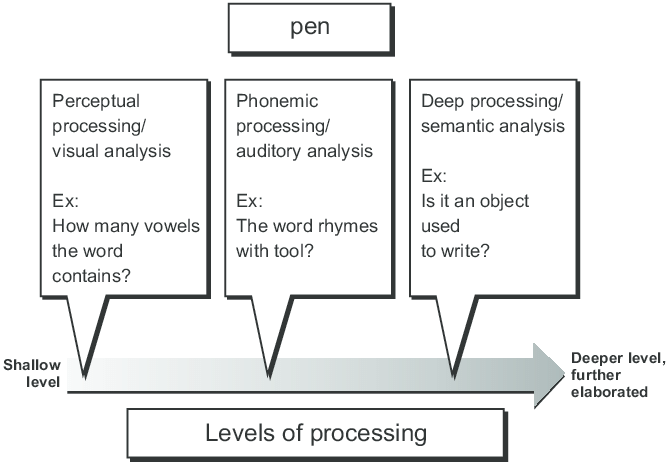 Baker/baker paradox
Gillian Cohen: the ease of remembering the name v. the profession 

Thinking about a baker: 
bread/scones
big ovens 
cool hats 

Thinking about names:
no actions, objects, or images 
an arbitrary concept
no wealth of related knowledge or easily generated mental image to aid memory


Disconnected bits of information are hard to learn and remember.
[Speaker Notes: https://www.psychologytoday.com/us/blog/mental-mishaps/201002/large-mocha-without-name#:~:text=Remembering%20that%20a%20man's%20name,of%20the%20Baker%2Dbaker%20paradox.]
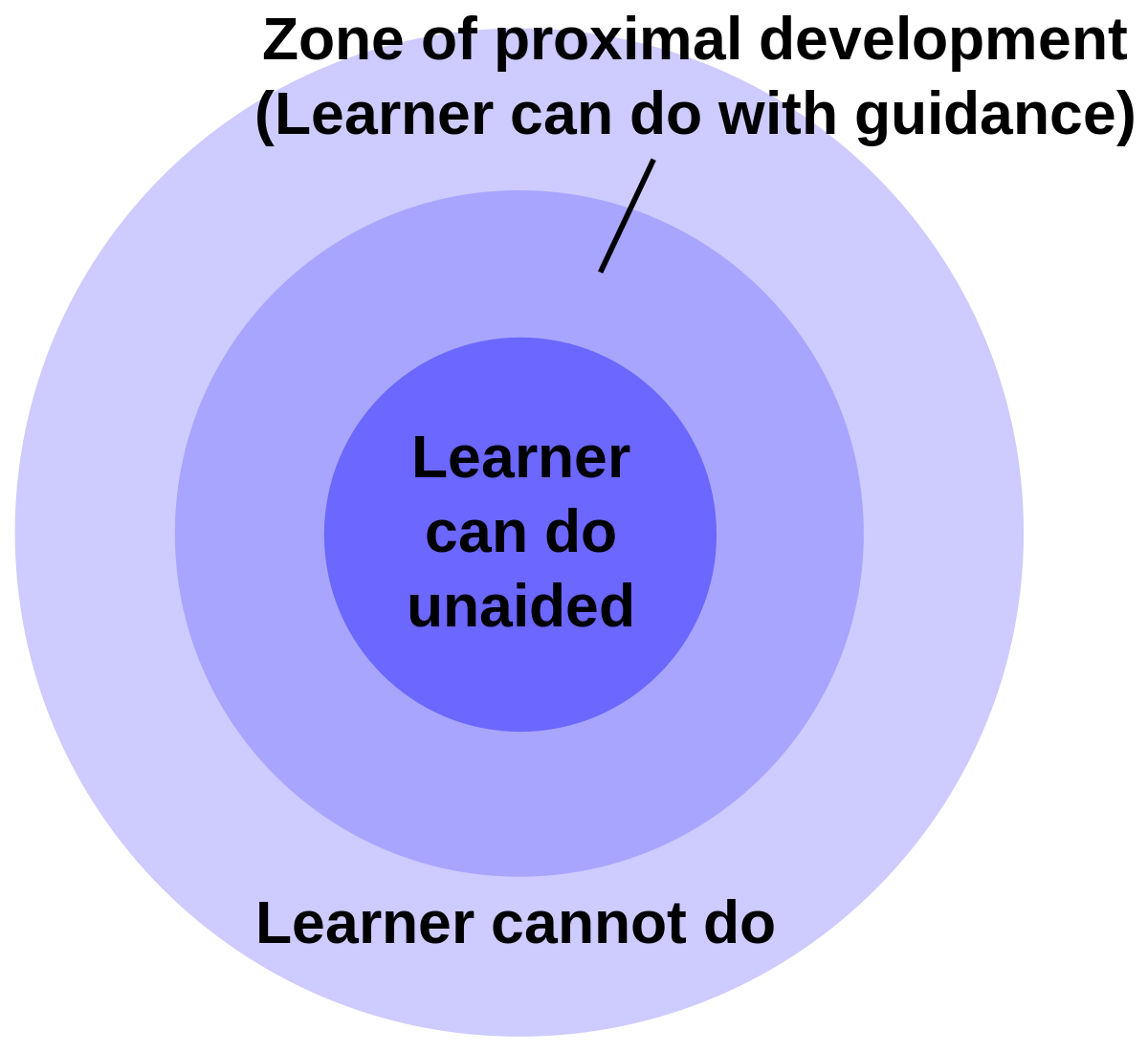 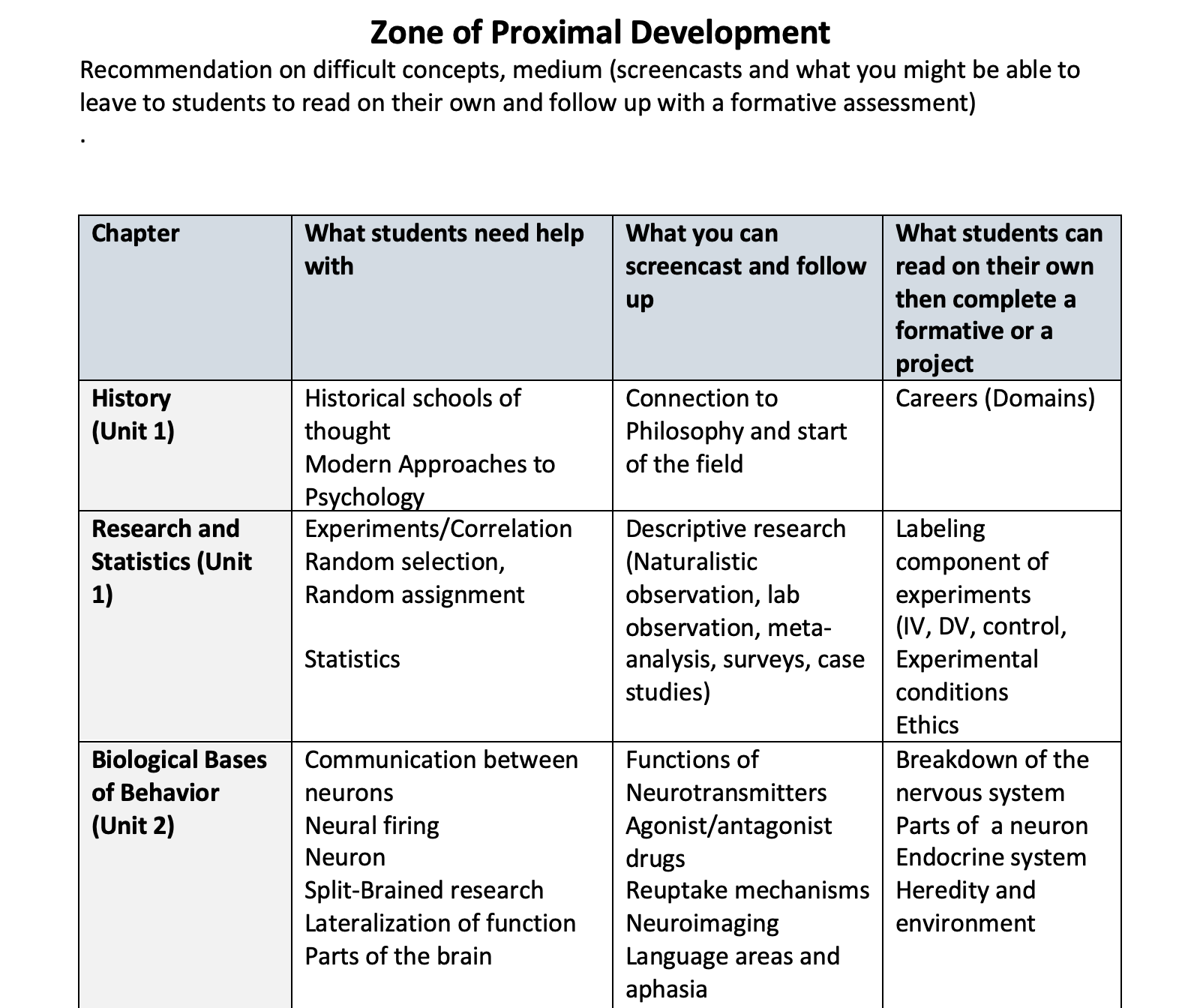 REFLECTION
How can you implement levels of processing into the course(s) that you teach?
Myth
Studying just before a major exam will provide the best result.
54
6.
DISTRIBUTED PRACTICE
Distributed v. Massed Practice
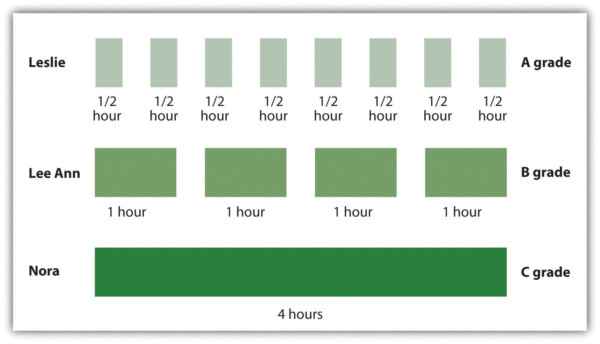 56
Distributed v. Massed Practice
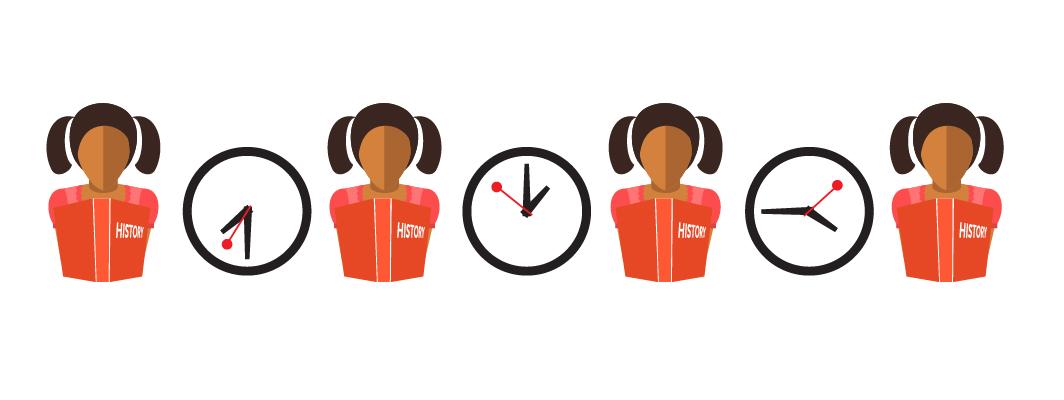 57
Distributed v. Massed Practice
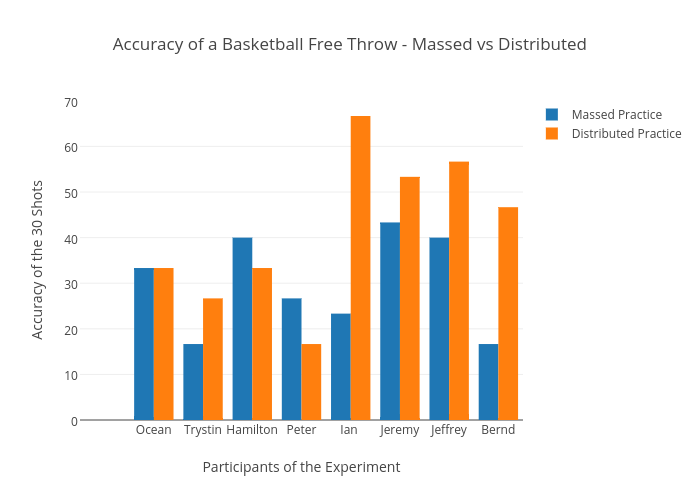 58
Distributed v. Massed Practice
What can this look like in your classroom?
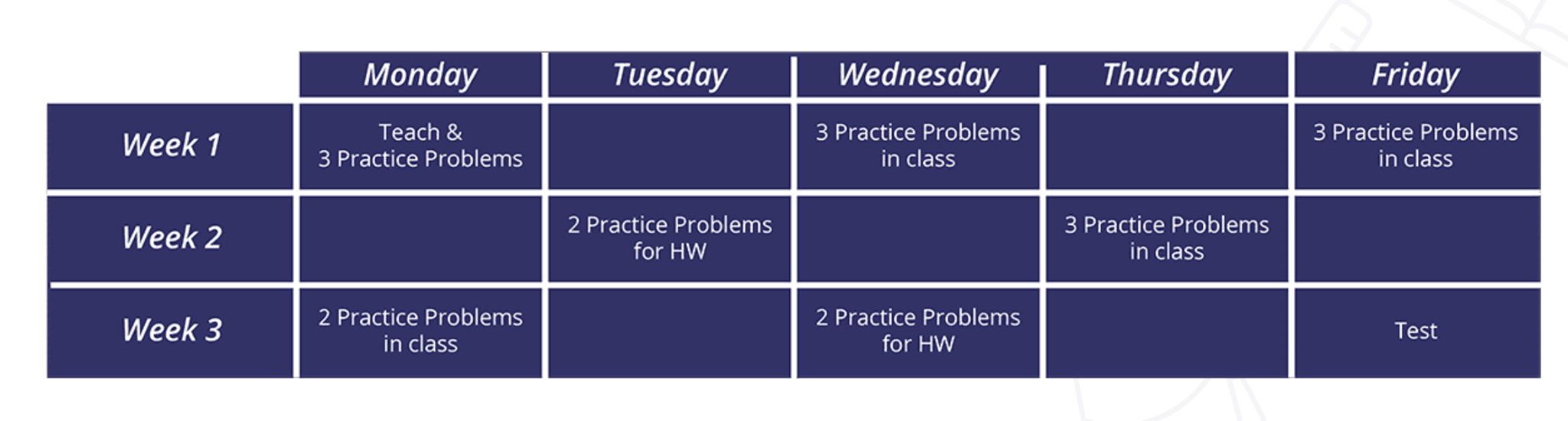 59
Evidence Based Teaching: https://www.evidencebasedteaching.org.au/distributed-practice-massed-practice/
Distributed v. Massed Practice
What can you do?
	Administer frequent low stakes quizzes
 (Case Study: Kathleen Mc. Dermott, Psychology Professor, Washington University at St. Louis) pages 236-238)

Incorporate formative assessments into daily practice

Have students self quiz often and quiz one another


Provide Specific Feedback for areas of Growth: Peer Grading (link to videos)
60
[Speaker Notes: Evidence Based Teaching: https://www.evidencebasedteaching.org.au/distributed-practice-massed-practice/]
REFLECTION:
How can you implement distributed practice into the courses that you teach?
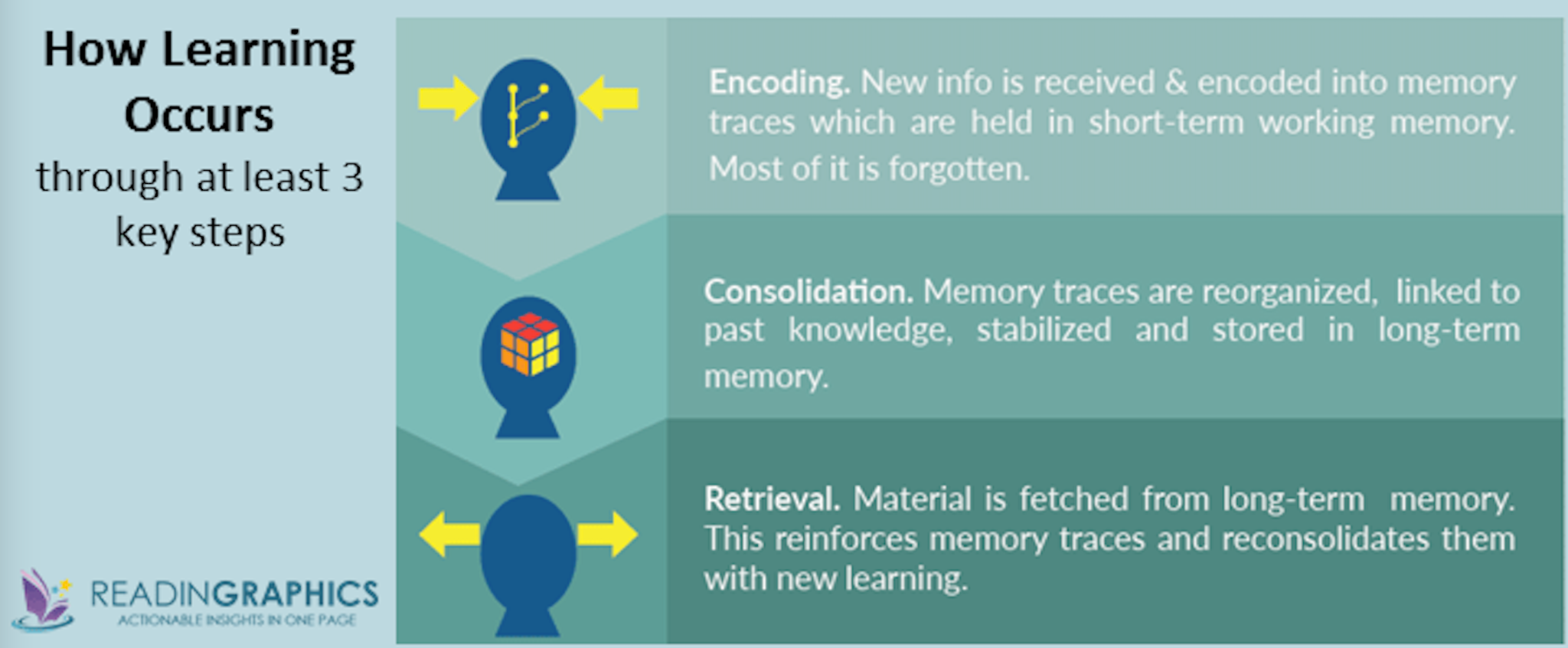 If you hand people the solution, they don’t need to explore how you got that solution. 
~ Kathy Maixner
63
[Speaker Notes: Make it stick page 241]
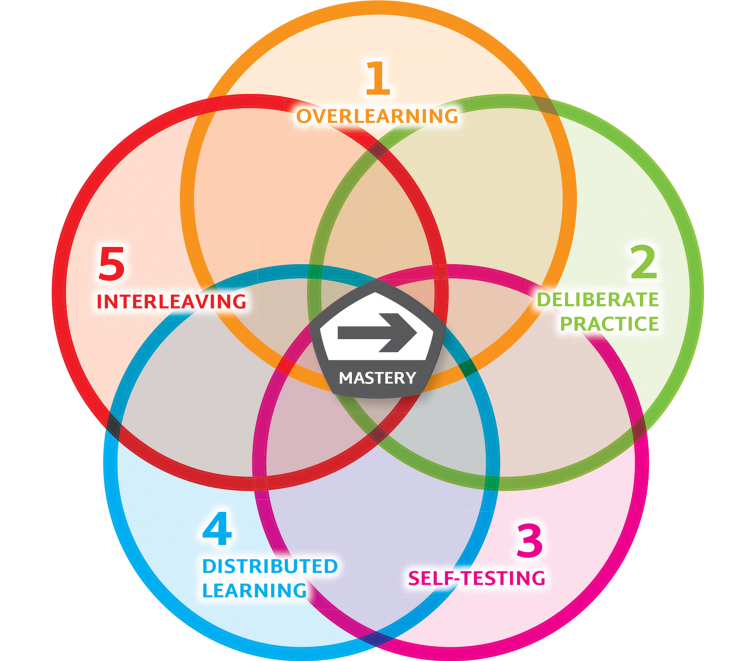